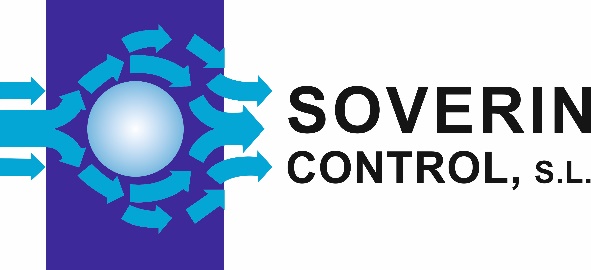 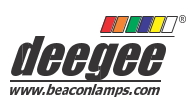 Balizas intermitentes LED con opción fija
 Serie S
LED Beacons
Series  S
45
95
BASE DE ALUMINIO FUNDIDO
ENTRADA DE CABLE M20
150
ENTRADA DE CABLE M20
140
120
4 ORIFICIOS 6.5Ø
90
Baliza PSS con varios modos de funcionamiento, destello simple, triple destello, quíntuple destello y luz fija. Interruptor DIP interno para seleccionar el modo de funcionamiento:
Modo
Estático
Destello Simple Destello Triple Destello Quíntuple
Ref
Estático SH 
TH 
QH
Descripción
La baliza funciona de forma continuada sin parpadear
Destello-Pausa
Destello-Destello-Destello-Pausa
Destello- Destello-Destello-Destello-Destello-Pausa
Está formada por un base de aluminio de gran robusted, y una lente de policarbonato. El circuito está fijado a la base con un acceso cómodo al bloque de terminales para su cableado, permitiendo una fácil fijación de las bases y el cableado durante la instalación.
SOVERIN CONTROL, S.L. Alameda Urquijo, 80 oficinas - 48013 – BILBAO (Vizcaya)
Tfno: +34 94 454 33 33 Fax: +34 94 454 50 77 E-mail: info@soverincontrol.com Pag web: www.soverincontrol.com